⾃動和⼿動駕駛之間信任和接受的探索性模擬器研究
Understanding trust and acceptance of automated vehicles:
An exploratory simulator study of transfer of control between automated and manual driving
作者: Molnar et al.
期刊: Transportation Research Part F 
年分: 2018
報告者: 陳善治             指導教授: 柳永青 教授
1
背景動機及目的
2
1-1 背景動機
第一章
在⾃動化的早期階段，需要了解他們對⾃動化技術的接受和使⽤，而信任對⾃動化技術的接受和使⽤具有強烈的影響(Lee & Moray, 1992; Parasuraman & Riley, 1997; Verberne, Ham & Midden, 2012)。
人們普遍認為車輛自動化有望改善交通安全、行車方便和生活品質(Eby et al., 2016 )。
部分信任會根據自動化本身的特性，例如性能和可靠性(Beller, Heesen & Vollrath, 2013; Muir, 1994; Muir & Moray, 1996)，以及自動化的能力如何被傳達給用戶和使用自動化的上下文(Lee & See，2004)。
3
1-2 目的
第一章
在理解人類行為和與自動化的交互方面存在重要差距(Merat & Lee，2012)，尤其是在年齡、經驗和其他個人因素的背景下。
有幾個具體目標，包括：
描述老年司機、青少年新手司機和對照組的駕駛行為和對自動駕駛汽車控制轉移的反應(從自動控製到手動控制，反之亦然) 。
檢查自動駕駛與手動駕駛期間三組的視覺掃描行為。
評估和比較三組在操作自動駕駛汽車時的感知負荷量。
探討參與者對與自動車輛控制轉移相關的駕駛員期望、信任、可接受性和性能的看法。
4
[Speaker Notes: 探索性研究是一個項目的一部分，該項目旨在檢查與控制轉移相關的特定人為因素問題，以描述與年齡相關的行為差異和對這種轉變的反應。]
2
文獻探討
5
2.相關文獻
第二章
雖然性別與自動化信任之間的關係不明顯(Hoff & Bashir, 2015)，但鑑於性別與駕駛行為、模式和態度的其他方面之間已證明的關係(Eby  et al., 2015 )，有必要繼續研究關注。 
信任部分取決於自動化經驗的程度(Ghazizadeh，Lee &Boyle，2012)，因此過去使用其他技術的經驗可能會影響他們對自動化技術的看法
Cassidy & Eachus (2002) 表示技術經驗可能會通過建立自我效能來影響以後的行為。
6
2.相關文獻
第二章
人們越來越認識到，對自動化的信任也可能受到個體因素或特徵的影響(Rӧdel, Stadler, Meschtscherjakov & Tscheligi, 2014; Schaefer & Scribner, 2015)。
衰老相關的脆弱性和虛弱性增加，已被確定為老年駕駛員致命碰撞風險增加的原因(Boot、Stothart & Charness, 2014；Dickerson et al., 2007；Meuleners et al., 2006)。
缺乏經驗和不成熟在年輕新手司機的安全駕駛中起著重要作用(Romer、Lee、Yi-Ching、McDonald & Winston，2014)；這個年齡組的致命事故率也有所提高(National Highway Traffic Safety Administration, 2016)。
其中年齡是對自動化信任的重要因素(Ezer, Fisk & Rogers, 2008; McBride, Rogers & Fisk, 2011)，但得出的結論是，特定的年齡影響可能因不同情況而異。
7
3
方法
8
3-1 受測者
第三章
72 名參與者平均分為三個年齡組，平均年齡為 39.6 歲(標準差 [SD] = 22.2，範圍 = 16-75)。:
16-19 歲的青少年新手司機
65-75 歲的老年司機
25-45 歲的比較司機組
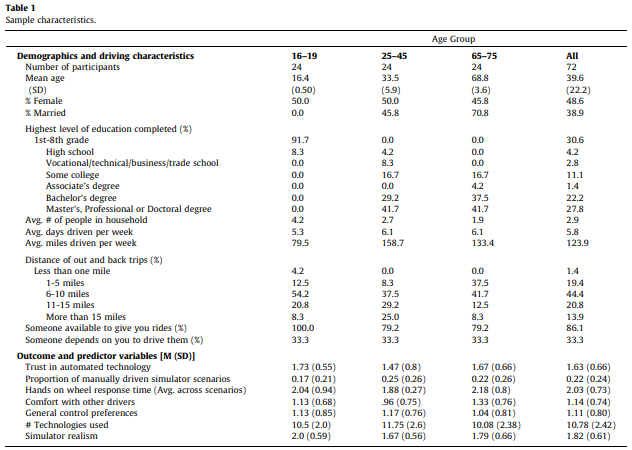 9
3-2 儀器設備
第三章
密歇根大學交通研究所 (UMTRI) 的高級駕駛模擬器用於向參與者展示虛擬駕駛環境。參與者完成了 5-10 分鐘的練習駕駛以熟悉模擬器，這是實驗室研究中確定的足以適應模擬器的時間 (Sahami & Sayed，2013)。
在自動化模式下，模擬與汽車工程師協會(2014 )定義的 3 級自動化車輛相同，參與者將模擬車輛的所有控制權交給自動化。
10
[Speaker Notes: ，包括轉向和油門]
3-3 受測者工作
第三章
參與者在手動駕駛模式下開始他們的模擬駕駛，但被指示在他們感覺舒適時重新進入自動駕駛模式(即在速度和航向達到穩定狀態後)。可以通過按下方向盤上的按鈕來啟用自動配對模式。沒有向參與者提供關於自動化模式期間預期行為的其他說明。
自動模式下，系統被透過儀錶盤上、口頭和觸覺(振動座椅) 的方式不可預測地將控制權轉移給駕駛員，在大約 5 秒後控制權將交還給駕駛。
11
3-4 實驗設計
第三章
自變項:
性別
年齡
模擬駕駛的真實程度(駕駛模擬的偏好)
依變項:
自動駕駛的信任
手動駕駛的比例
接管的反應時間
訪談
12
[Speaker Notes: 1.參與者被問到：“你相信自動駕駛嗎？為什麼或者為什麼不？”如果參與者表示他們不信任自動駕駛，他們將獲得“0”分。那些提到特定情況信任的人(例如在直行期間，而不是在交通繁忙的情況下)獲得“1”分。如果個人表示是的，他們確實信任該技術，即使他們說它是在整個模擬驅動器上開發的，他們也會收到代碼“2”。]
3-4 實驗設計
第三章
編寫了八個場景來啟動控制從自動化到手動的轉移，每個場景的選擇都是為了為控制轉移提供可信的理由。其中包括:
缺少車道線
撞路肩
高速公路交通擁堵
建設區
肩扛警車
非運行的紅綠燈
封路
原因不明。
13
[Speaker Notes: 這些場景發生在大約 20 分鐘的車程中，包括農村、高速公路、城市和住宅路段。]
3-5 實驗程序
第三章
受測者模擬了駕駛環境，其中包含多種模式轉換場景及自動駕駛和手動駕駛。 
實際模擬 20 分鐘的車程中，包括農村、高速公路、城市和住宅路段。
駕駛之後，每位參與者都完成了一次結構化的訪談，以探索他或她對驅車的自我認知，以及一份關於背景特徵的自我管理問卷。
14
4
結果
15
4. 結果
第四章
16
[Speaker Notes: 在模擬器體驗後報告對其他駕駛員的舒適度更高的人也報告了對自動駕駛技術的更高信任度(B = 0.25，p < .05)。

2.1你通常和其他人一起開車嗎？” 響應被編碼為“0”=對方向盤後面的其他駕駛員不舒適，“1”=取決於駕駛員，“2”=在其他駕駛員控制的汽車中通常感到舒適。
2.2 一般來說，你喜歡控制事情嗎？” 響應編碼為“0”=不，不喜歡控制，“1”=取決於情況/他們和誰在一起，“2”=是，喜歡控制。
2.3 。 這些數據來自簡短的自我管理問卷，範圍為 0-17。 這些技術產品包括智能手機、電子郵件和社交網絡等通信技術，以及在線賬單支付、電子閱讀器或平板電腦和健康設備(血糖監測儀、計步器)等其他技術產品。]
4. 結果
第四章
對於手動駕駛的比例，測試的第一個回歸模型不顯著(F(3, 68) = 0.04, p = .99)，表明年齡、性別和感知的模擬器真實感與手動駕駛無關。
第二個模型測試了信任、與其他駕駛員的舒適度、一般控制偏好和技術數量。該模型具有顯著性F(4, 55) = 3.33, p < .05。
17
[Speaker Notes: 這種顯著的回歸模型是由對自動化技術的信任驅動的(B = 0.15，p < .01)，因此每增加一個信任單位，參與者手動駕駛的場景就會減少 0.15 個。]
4. 結果
第四章
駕駛員的反應時間實際上變得更快(b = 0.04，p < .05)，表明我們的參與者在整個駕駛過程中繼續調整和適應自動手動轉換。
18
[Speaker Notes: 在下一步中，我們測試了預測變量，以確定信任、控制偏好或技術使用是否與手動響應時間相關聯。然而，沒有一個控制變量和預測變量與響應時間顯著相關。在所有模型中，隨機截距都是顯著的，表明手輪時間的總體平均值(跨駕駛場景的平均值)在個體之間存在差異。]
5
結果與討論
19
5. 結果與討論
第五章
我們的每個回歸模型中使用的三個協變量——年齡、性別和模擬器真實性——並未發現與結果變量相關。
我們發現駕駛特定的控制偏好與報告的信任顯著相關。在體驗了需要在手動和自動模式之間切換的模擬駕駛之後，感到舒適的人信任自動化技術的程度較高。
20
5. 結果與討論
第五章
在模擬駕駛過程中，受訪者對該警報的響應速度更快，而且信任、控制偏好或技術經驗都與該響應時間沒有顯著關聯。
接管的時間更長可能反映了從自動模式到手動模式的轉換過程中更大的接受度和舒適度。
其他研究表明，“接管”時間可能受到許多因素的影響，例如參與次要任務(例如，Eriksson & Stanton，2017)或交通密度(例如，Gold et al., 2016)。
21
THANKS!
Any questions?
22